СН
СН
СН
СН
СН
СН
АРЕНЫ
С6Н6
Бензол
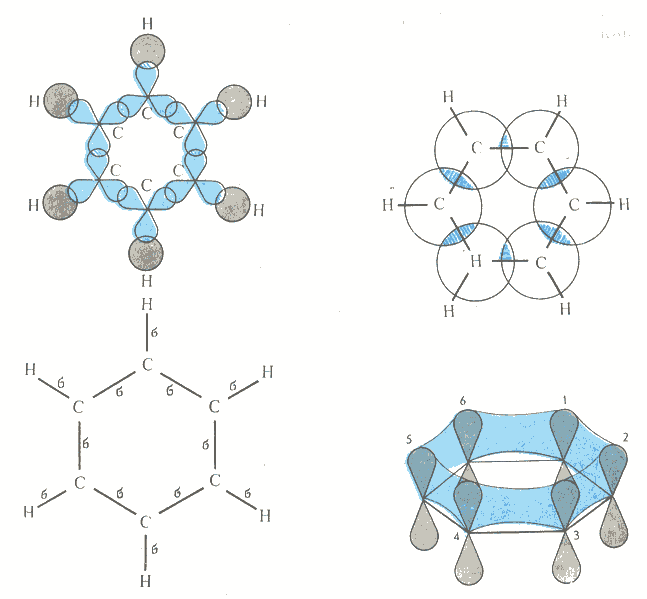 Из истории…
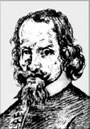 Впервые бензол описал немецкий химик Иоганн Глаубер, который получил это соединение в 1649 году в результате перегонки каменноугольной смолы. Но ни названия вещество не получило, ни состав его не был известен.
Поэтому своё второе рождение бензол получил благодаря работам Фарадея. Бензол был открыт в 1825 году английским физиком Майклом Фарадеем, который выделил его из жидкого конденсата светильного газа.

В 1833 году немецкий физико-химик Эйльгард Митчерлих получил бензол при сухой перегонке кальциевой соли бензойной кислоты (именно от этого и произошло название бензол).
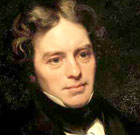 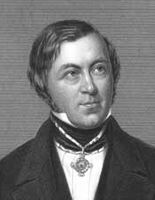 Pt, 300 C
+ 3Н2
С6Н12
1)
сн
сн
сн
сн
сн
сн
сн
сн
сн
+ 4Н2
Pt, 300 C
С6Н14
2)
сн
сн
сн
сн
сн
сн
сн
сн
сн
C, 450-500 C
3С2Н2
3)
Получение
Бензол
Циклогексан
Гексан
Ацетилен
Получение бензола
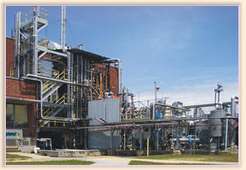 В химической промышленности применяют различные  способы получения бензола. Самый известный способ-коксование угля, извлечение бензола из летучих продуктов коксования.
Строение молекулы бензола
80,10С
(ПОВЫШАЕТСЯ С УВЕЛИЧЕНИЕМ
   ОТНОСИТЕЛЬНЫХ
   МОЛЕКУЛЯРНЫХ  МАСС)
Физические свойства
Агрегатное
 состояние
ЖИДКОСТЬ
5,50С (ПОВЫШАЕТСЯ С УВЕЛИЧЕНИЕМ
 относительных молекулярных МАСС)
Температура
 плавления
Температура
 кипения
ХИМИЧЕСКИЕ СВОЙСТВА
СН
СН
СНCl
СНCl
СН
СН
СНCl
СНCl
СН
СН
СНCl
СНCl
БЕНЗОЛ
1. РЕАКЦИЯ ПРИСОЕДИНЕНИЯ
Галогенирование
а)
СВЕТ
+ 3CL 2
ГЕКСАХЛОРЦИКЛОГЕКСАН
ХИМИЧЕСКИЕ СВОЙСТВА
СН
СН
СН2
СН2
СН
СН
СН2
СН2
СН
СН
СН2
СН2
БЕНЗОЛ
1. РЕАКЦИЯ ПРИСОЕДИНЕНИЯ
б)  Гидрирование
к-р, t
+ 3Н2
ЦИКЛОГЕКСАН
ХИМИЧЕСКИЕ СВОЙСТВА
СН
СН
СН
СН
СН
СН
БЕНЗОЛ
2. РЕАКЦИИ ЗАМЕЩЕНИЯ
а)
Реакция галогенирования
БРОМБЕНЗОЛ
FeCl3 ,t
C6H5Br + HBr
+   Br2
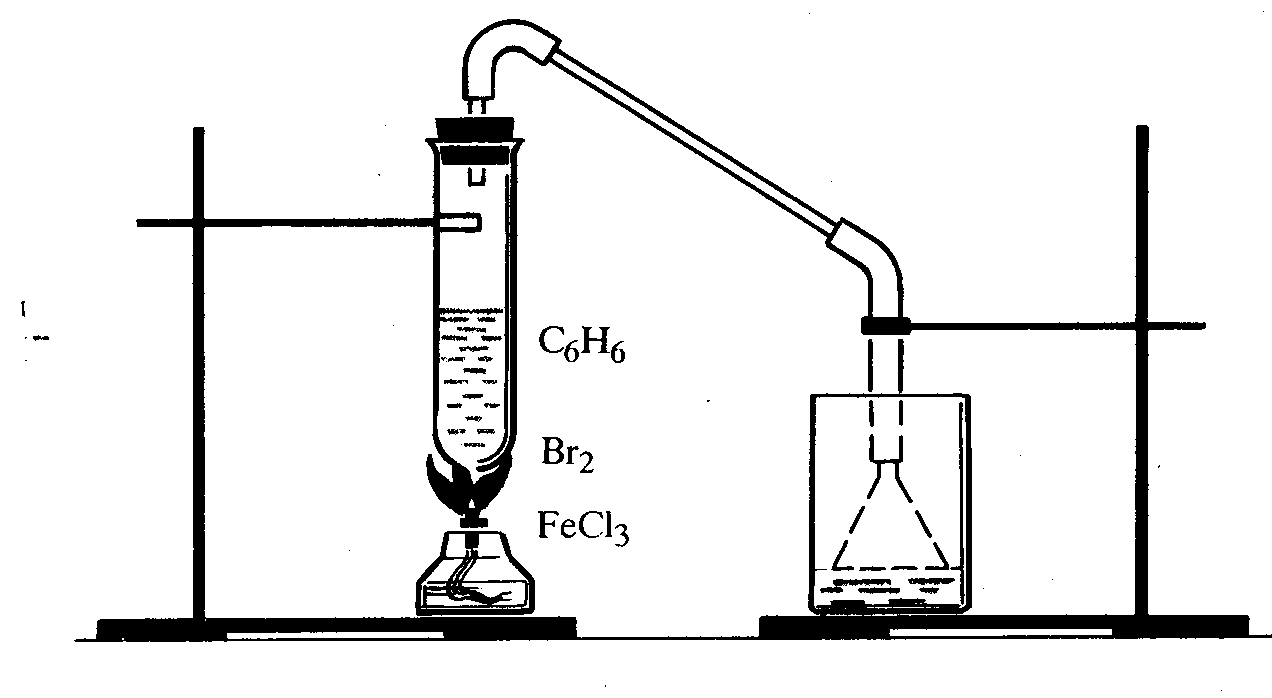 ХИМИЧЕСКИЕ СВОЙСТВА
СН
СН
СН
С-NO2
СН
СН
СН
СН
СН
СН
СН
СН
БЕНЗОЛ
НИТРОБЕНЗОЛ
2. РЕАКЦИИ ЗАМЕЩЕНИЯ
Реакция нитрования
б)
H2SO4, t
+ НО-NО2
+ Н2О
ХИМИЧЕСКИЕ СВОЙСТВА
СН
СН
СН
СН
СН
СН
БЕНЗОЛ
3. РЕАКЦИЯ ОКИСЛЕНИЯ
2
12СО2 + 6Н2О
+ 15О2
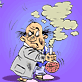 ГОРИТ КОПТЯЩИМ
ПЛАМЕНЕМ!!!
Применение
Лавсановые
волокна
Получение 
пластмасс
КИСЛОТЫ
с6н5-он
красители
инсектициды
С6Н6
лекарства
Получение
пластмасс
с6н5-с2н5
анилин
Бутадиенстироль
ный каучук
сахарин
с6н5-сн=сн2
растворители
с6н5 - сн3
красители